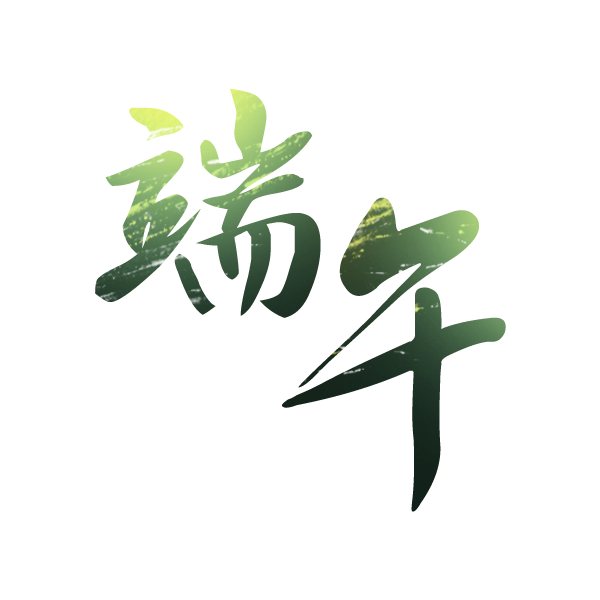 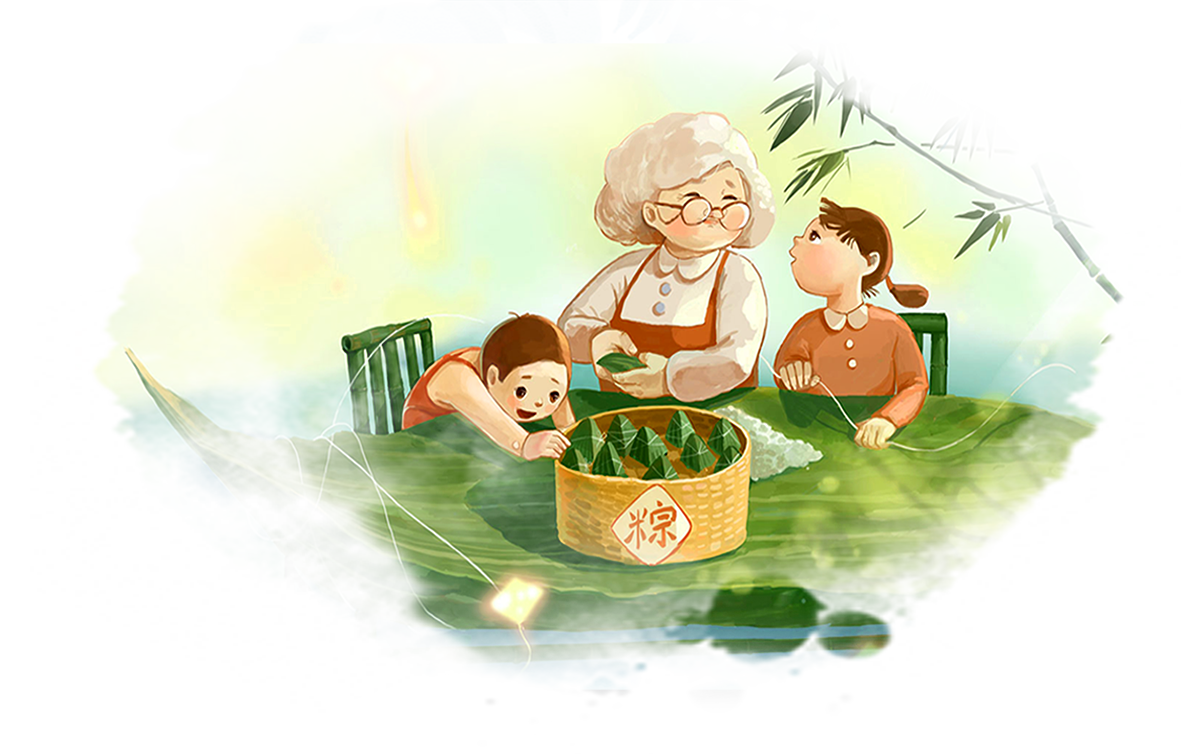 浓情端午
农历五月初五
1
2
3
4
添加你的标题
添加你的标题
添加你的标题
添加你的标题
CONTENTS
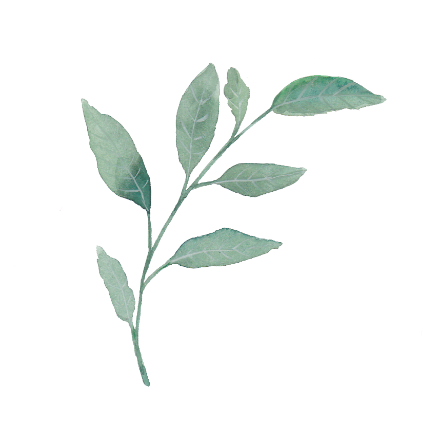 01
PART
请替换文字内容
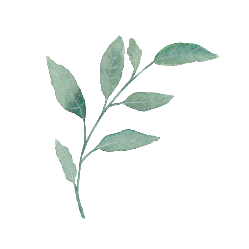 请替换文字内容
吃 粽 子
粽子香，香厨房。艾叶香，香满堂。桃枝插在大门上，出门一望麦儿黄。这儿端阳，那儿端阳，处处都端阳。”这是旧时流行甚广的一首描写过端午节的民谣。端午节吃粽子，古往今来，中国各地都一样。现今各地的粽子，一般都用箬壳包糯米，但内含的花色则各有千秋，著名的有桂圆粽、肉粽、水晶粽、莲蓉粽、蜜饯粽、板栗粽、咸蛋粽等等。
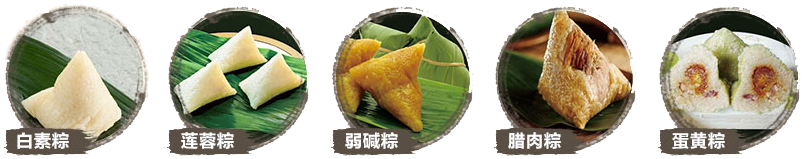 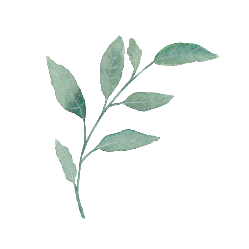 请替换文字内容
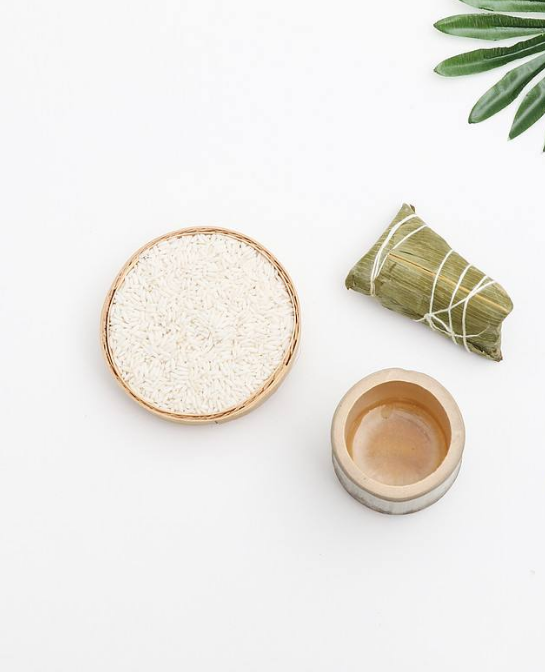 在此输入您的标题
在此输入您的文字，在此输入您的文字，在此输入您的文字，在此输入您的文字，在此输入您的文字，在此输入您的文字，在此输入您的文字，在此输入您的文字
在此输入文字
02
PART
请替换文字内容
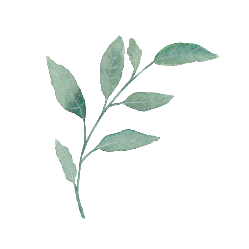 请替换文字内容
在划龙船时，又多有唱歌助兴的龙船歌流传。如湖北秭归划龙船时，有完整的唱腔，词曲根据当地民歌与号子融汇而成，唱歌声雄浑壮美，扣人心弦，即“举揖而相和之”之遗风。又如广东南雄县的龙船歌，是在四月龙船下水后唱到端午时止，表现内容十分广泛。
赛龙舟
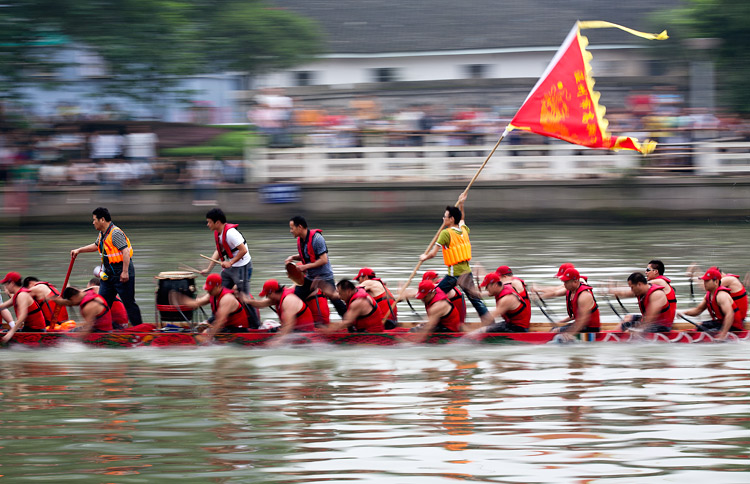 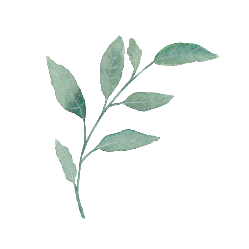 请替换文字内容
点击输入标题文本
03
点击输入本栏的具体文字，简明扼要的说明分项内容，请根据您的具体内容酌情修改。
点击输入标题文本
02
点击输入本栏的具体文字，简明扼要的说明分项内容，请根据您的具体内容酌情修改。
输入文本
点击输入标题文本
01
点击输入本栏的具体文字，简明扼要的说明分项内容，请根据您的具体内容酌情修改。
点击输入标题文本
04
点击输入本栏的具体文字，简明扼要的说明分项内容，请根据您的具体内容酌情修改。
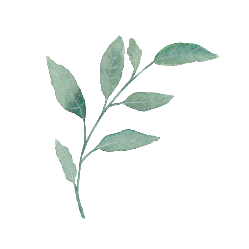 请替换文字内容
标题文字
单击此处添加文本单击此处添加单击此处添加文本单击此处添加
单击此处添加文本单击此处添加单击此处添加文本单击此处添加
单击此处添加文本单击此处添加单击此处添加文本单击此处添加
单击此处添加文本单击此处添加单击此处添加文本单击此处添加
单击此处添加文本单击此处添加单击此处添加文本单击此处添加
单击此处添加文本单击此处添加单击此处添加文本单击此处添加
03
PART
请替换文字内容
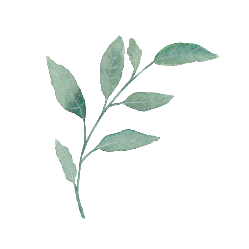 请替换文字内容
这里点击填写标题
请在此处输入您的文本，或者复制您的文本粘贴到此处请在此处请在此处输入您的文本，或者复制您的文本粘贴
这里点击填写标题
请在此处输入您的文本，或者复制您的文本粘贴到此处请在此处请在此处输入您的文本，或者复制您的文本粘贴
这里点击填写标题
请在此处输入您的文本，或者复制您的文本粘贴到此处请在此处请在此处输入您的文本，或者复制您的文本粘贴
点击添加标题
点击添加文字
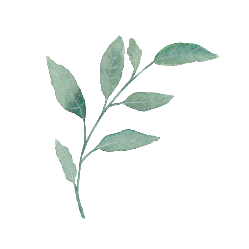 在此录入上述图表的综合描述说明，在此录入上述图表的综合描述说明。在此录入上述图表的描述说明在此录入上述图表的综合描述说明，在此录入上述图表的综合描述说明。在此录入上述图表的描述说明
请替换文字内容
点击添加文字
21%
37%
点击添加文字
点击添加文字
29%
32%
37%
21%
32%
29%
04
PART
请替换文字内容
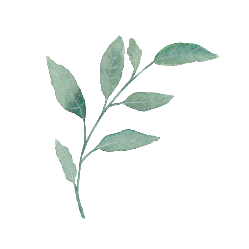 请替换文字内容
请替换文字内容
点击添加相关标题文字，点击添加相关标题文字，点击添加相关标题文字，点击添加相关标题文字，点击添加相关标题文字。
请替换文字内容
点击添加相关标题文字，点击添加相关标题文字，点击添加相关标题文字，点击添加相关标题文字，点击添加相关标题文字。
请替换文字内容
点击添加相关标题文字，点击添加相关标题文字，点击添加相关标题文字，点击添加相关标题文字，点击添加相关标题文字。
请替换文字内容
点击添加相关标题文字，点击添加相关标题文字，点击添加相关标题文字，点击添加相关标题文字，点击添加相关标题文字。
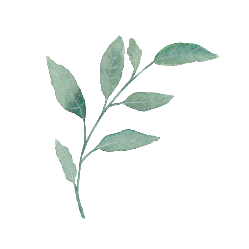 请替换文字内容
请替换文字内容
请替换文字内容
请替换文字内容
点击添加相关标题文字，点击添加相关标题文字，点击添加相关标题文字，点击添加相关标题文字，点击添加相关标题文字。
点击添加相关标题文字，点击添加相关标题文字，点击添加相关标题文字，点击添加相关标题文字，点击添加相关标题文字。
点击添加相关标题文字，点击添加相关标题文字，点击添加相关标题文字，点击添加相关标题文字，点击添加相关标题文字。
请替换文字内容
请替换文字内容
请替换文字内容
点击添加相关标题文字，点击添加相关标题文字，点击添加相关标题文字，点击添加相关标题文字，点击添加相关标题文字。
点击添加相关标题文字，点击添加相关标题文字，点击添加相关标题文字，点击添加相关标题文字，点击添加相关标题文字。
点击添加相关标题文字，点击添加相关标题文字，点击添加相关标题文字，点击添加相关标题文字，点击添加相关标题文字。
谢谢观看
THANKS
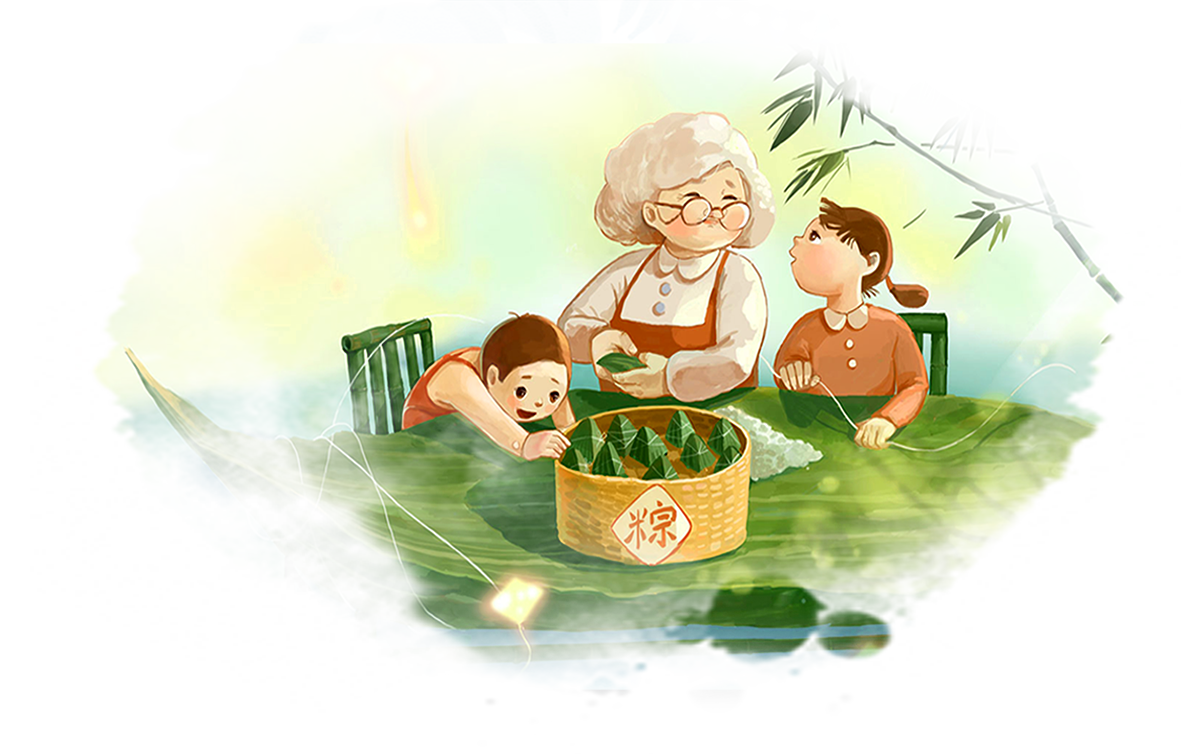